FGAI4H-N-051
E-meeting, 15-17 February 2022
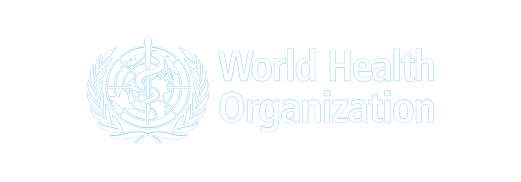 WHO Guidance Ethics & Governance of Artificial Intelligence (AI) for Health:
Dissemination & Implementation
PD Dr. Andreas Reis, MD MSc  Co-Unit Head, Health Ethics & Governance, WHO Geneva
WHO Guidance document
Launched in June 2021
Opportunities and ethical challenges
Consensus principles
Governance
Recommendations
Checklists for MoH, designers, providers
3
Dissemination & Implementation
Briefing of WHO Member States 

At the request of WHO DG
Over 100 participants
High interest
Request for support (e.g. model legislation, training of HCW etc.)
Regional workshops and country missions planned
4
Dissemination & Implementation
Ethics & governance of AI used for diagnosis, monitoring, and care for TB

Collaboration with WHO TB Department (and Stop TB Partnership)
Discussions with Global Fund to Fight AIDS, TB, and Malaria
Union Conference: presentation on the ethics and governance of AI for health as 			it relates to TB
5
Dissemination & Implementation
Collaboration with Healthy Ageing Unit at WHO
Policy brief on Ageism and AI launched (February 2022)
examines the use of artificial intelligence (AI) in medicine and public health for older people
conditions in which AI can exacerbate or introduce new forms of ageism
Legal, non-legal and technical measures that can be used to minimize the risk of ageism in AI and maximize AI’s benefits for older people
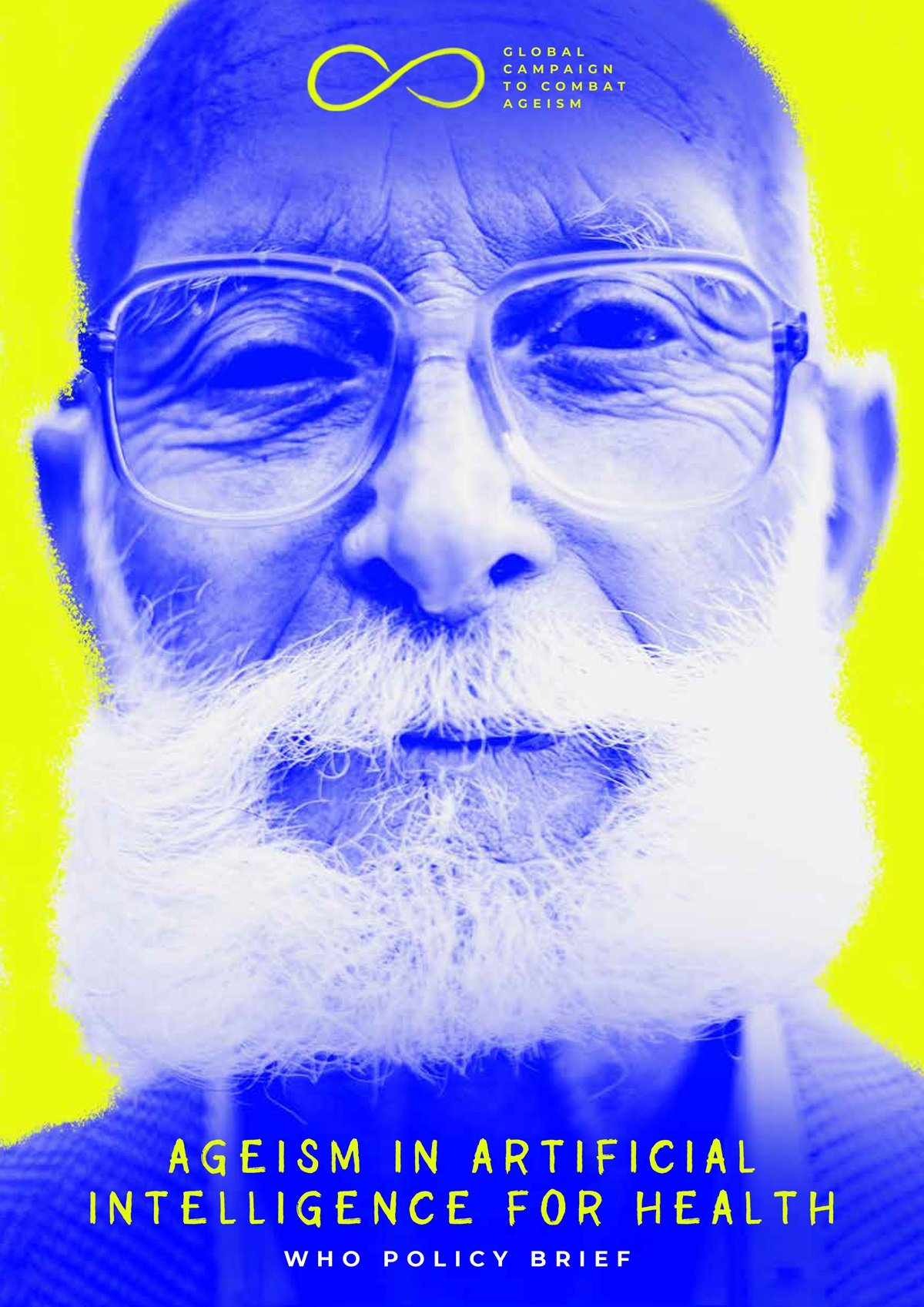 https://www.who.int/publications/i/item/9789240040793
6
Dissemination & Implementation
Importance of Design for Values

Workshop 12th November 2021
Jointly organized between Technical University of Delft and WHO
Participation of Thomas Wiegand
7
Dissemination & Implementation
Collaboration with Civil Society
WHO/Privacy International Workshop: Ethical Challenges and Opportunities with the use of AI for Health and the role of civil society
7th December 2021
A second forum planned in 2022
8
Dissemination & Implementation
WHO/ITU Focus Group of AI for health, including ethics subgroup and other subgroups (to provide an ethics perspective)
 
Discussion for ethics subgroup held in October 2021
Supported drafting of basic Q&A document
Supported clinical evaluation guidance, for which ethics guidance was a key component
9
Outlook
Development of Online training course on Ethics & Governance of AI4H: anticipated publication date – June 2022
Additional guidance and tools in specific areas, e.g. drug development
Support to Member States: Regional workshops and country missions
Continued participation and support to various initiatives by the FG-AI4H
10
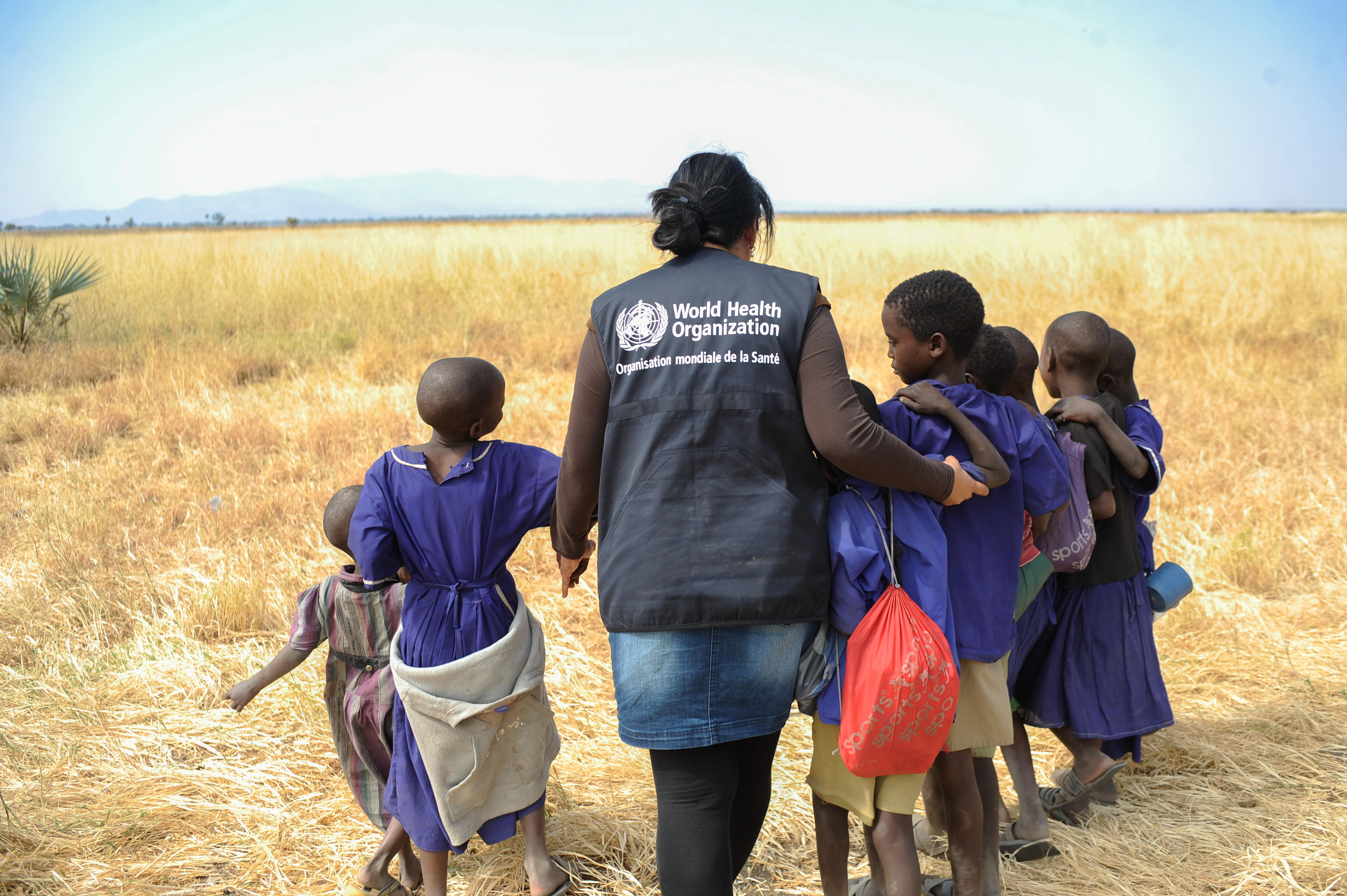 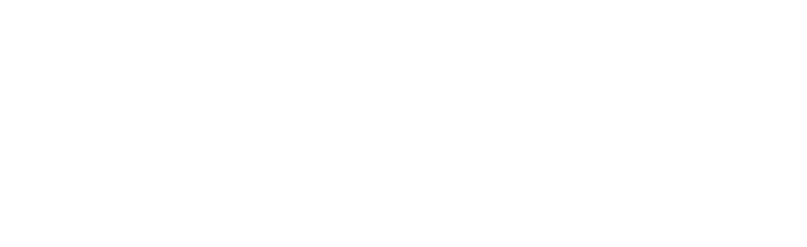 We must ensure the Digital Health revolution is safe, sustainable and leaves no one behind.